QUICK BODY CHECK & ADJUSTMENT…
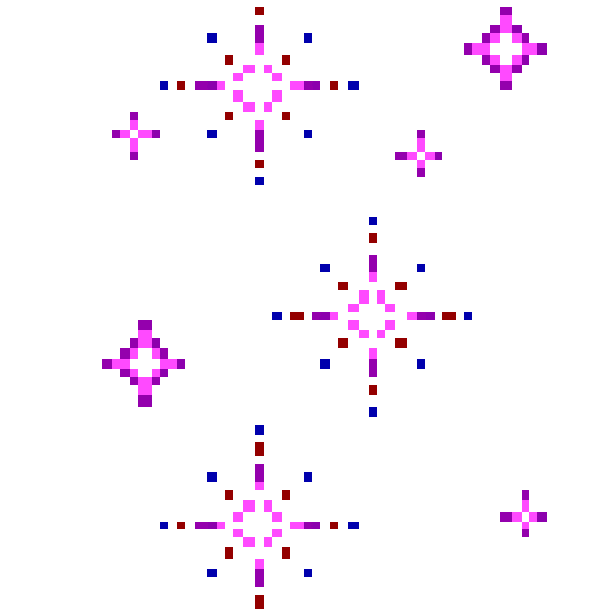 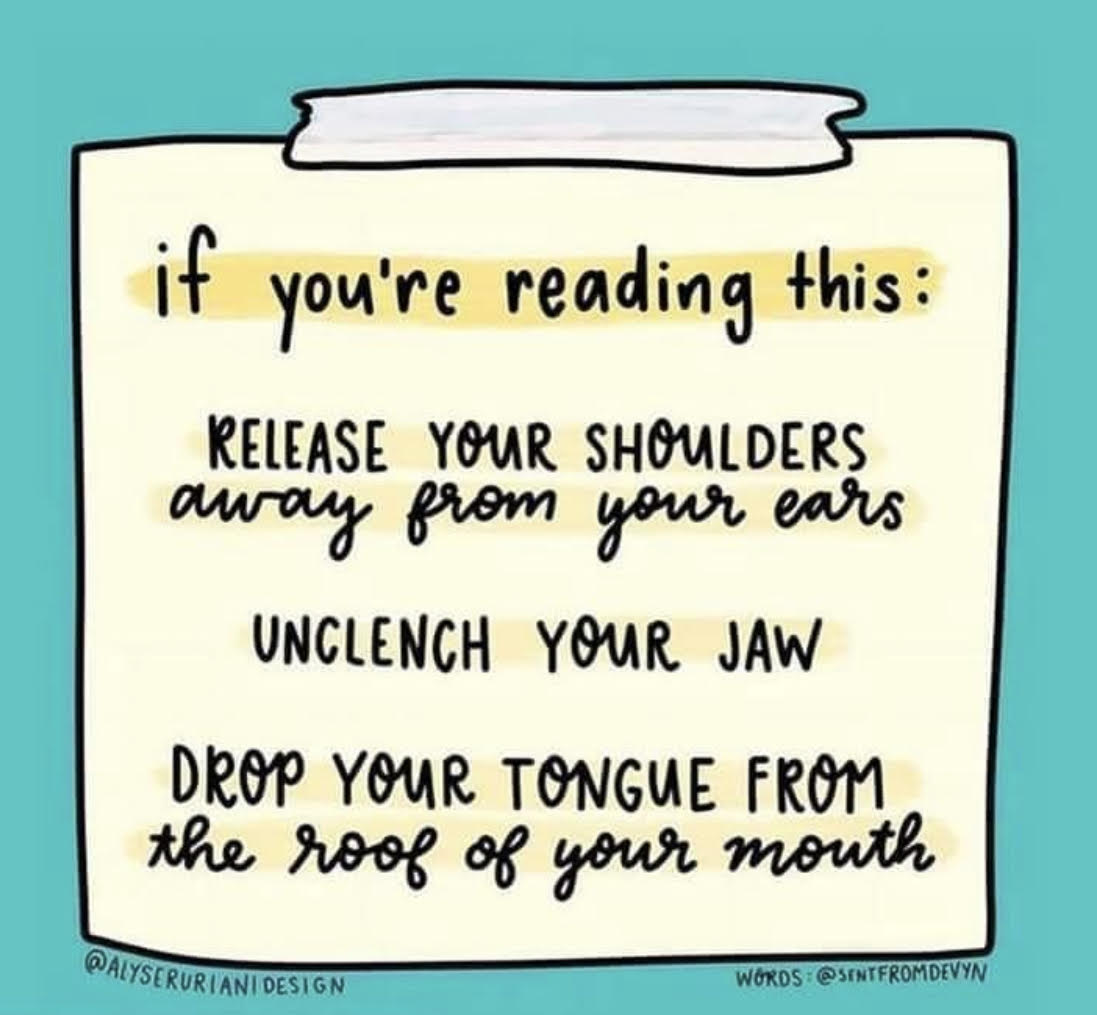 Well Being Tip 3
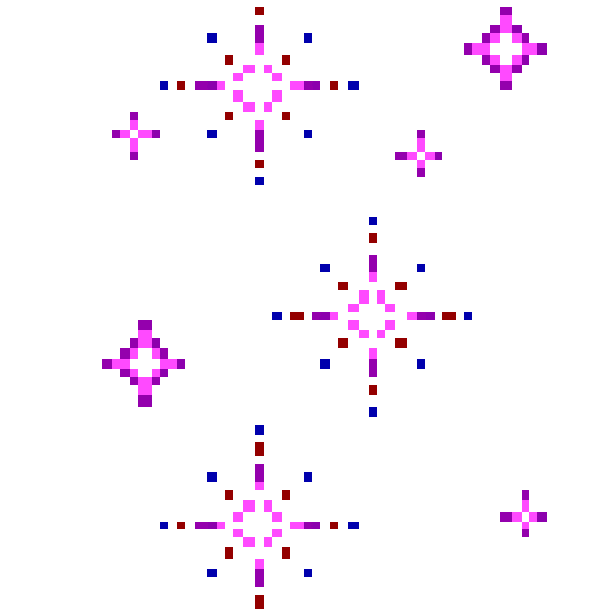 HOW SUBCONSCIOUSLY TENSE WERE YOU???